Vad bör kommunen veta om Ryhti?
21.08.2023
3.9.2023
1
Vad är Ryhti?
Projektet Ryhti
Datasystemet Ryhti
Den byggda miljön ger ständigt upphov till värdefull data, med hjälp av vilken vi kan påverka bland annat hur vår livsmiljö fungerar, hur hälsosam och energieffektiv den är samt klimatförändringen. För närvarande är de omfattande och viktiga uppgifterna om den byggda miljön utspridda, oenhetliga och svåra att använda.  
I hanteringen av information om den byggda miljön pågår en omställning där uppgifterna om planläggningen och byggandet görs lättare tillgängliga och omvandlas till ett enhetligt format. Den nya verksamhetsmodellen består av gemensamt avtalade datastrukturer, lagstiftning och av att uppgifterna finns tillgängliga på ett och samma ställe.
Ryhti-projektets uppgift är att möjliggöra denna ändring på riksnivå under 2020–2024. Arbetet fortsätter ännu länge efter detta. Projektet leds av miljöministeriet.
I det riksomfattande datasystemet för den byggda miljön (Ryhti) samlas centrala uppgifter om den byggda miljön. Ett gemensamt system och ett gemensamt handlingssätt underlättar och förtydligar informationshanteringen. Högklassigare information hjälper att planera och fatta beslut om en hållbar livsmiljö.
Datasystemet genomförs i omfattande samarbete. Systemet tas i bruk stegvis från och med 2024. Finlands miljöcentral svarar för att bygga upp och upprätthålla datasystemet.
Lagar som styr förändringen
I kraft 1.1.2024



I kraft 1.1.2025
Lag om datasystemet för den byggda miljön
Lag om datasystemet för den byggda miljön 431/2023 - FINLEX ®
Lag om områdesanvändning Markanvändnings- och bygglagen /Lag om områdesanvändning132/1999 - FINLEX ®
Bygglag
Bygglag 751/2023 - FINLEX ®
Så här framskrider den digitala förändringen i den byggda miljön i planläggningen och bygglovsförfaranden
2020–2023
2024–2029
2030
Livsmiljön i Finlandgrundar sig påvärldens bästa data,skapar välfärd och är hållbar.
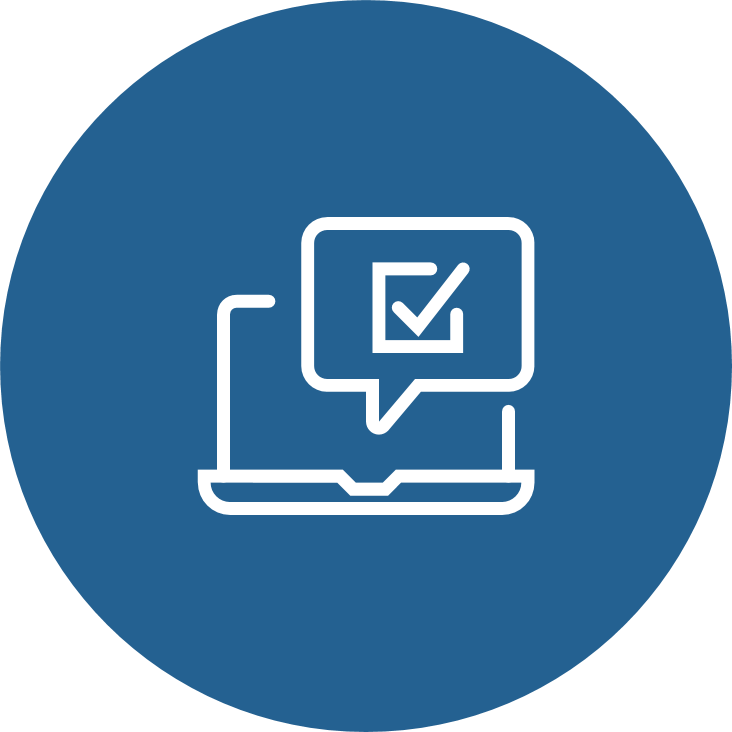 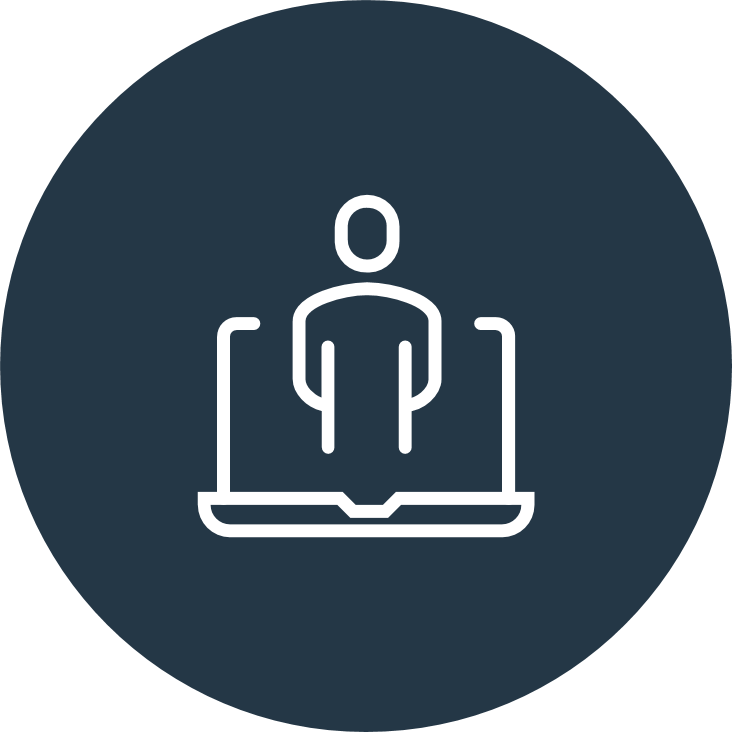 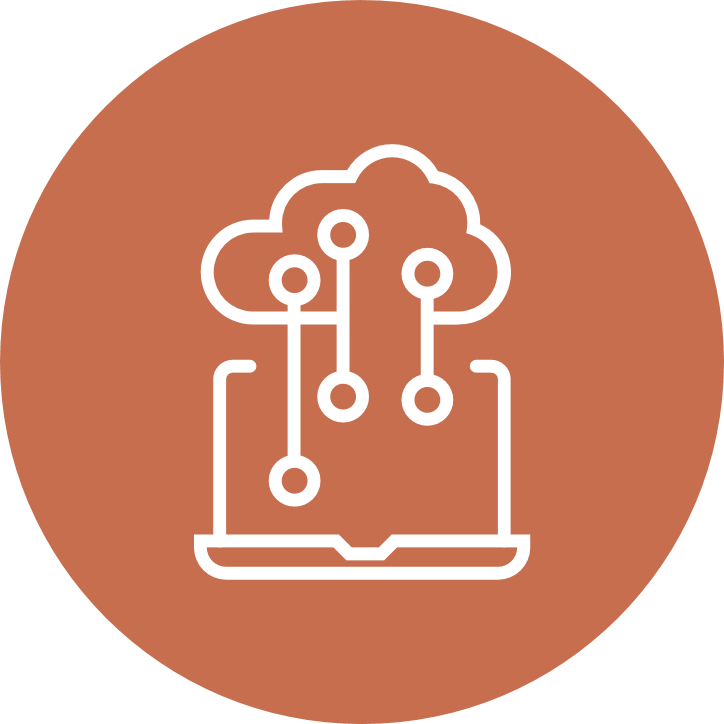 Definition av datasystemet 
och den första versionen 
byggande
Ibruktagande, vidareutvecklingoch övergångsperiod
Etablering ochfortsatta applikationer
Övergångsperioden för uppgifterna om områdesanvändningen upphör 1.1.2029.

Övergångsperioden för uppgifterna om byggandet upphör 1.1.2028.
Grundprinciperna för ändringen
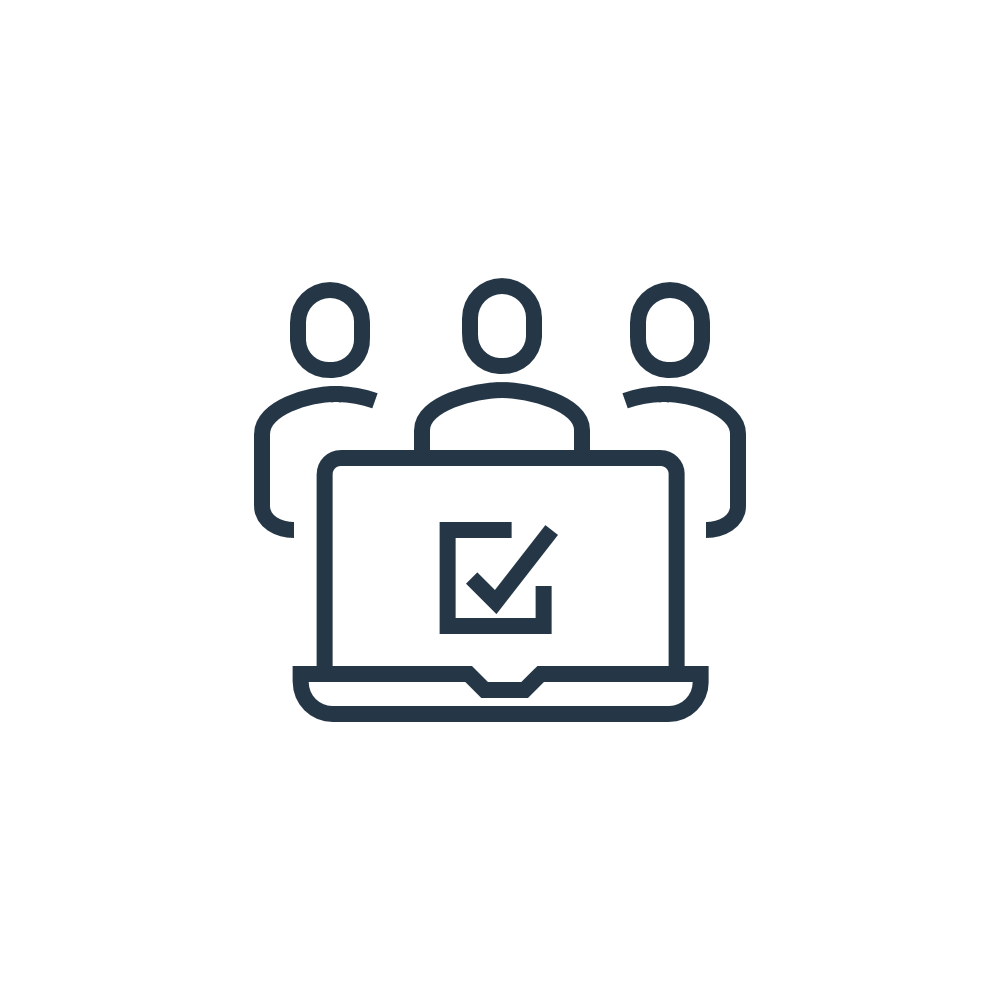 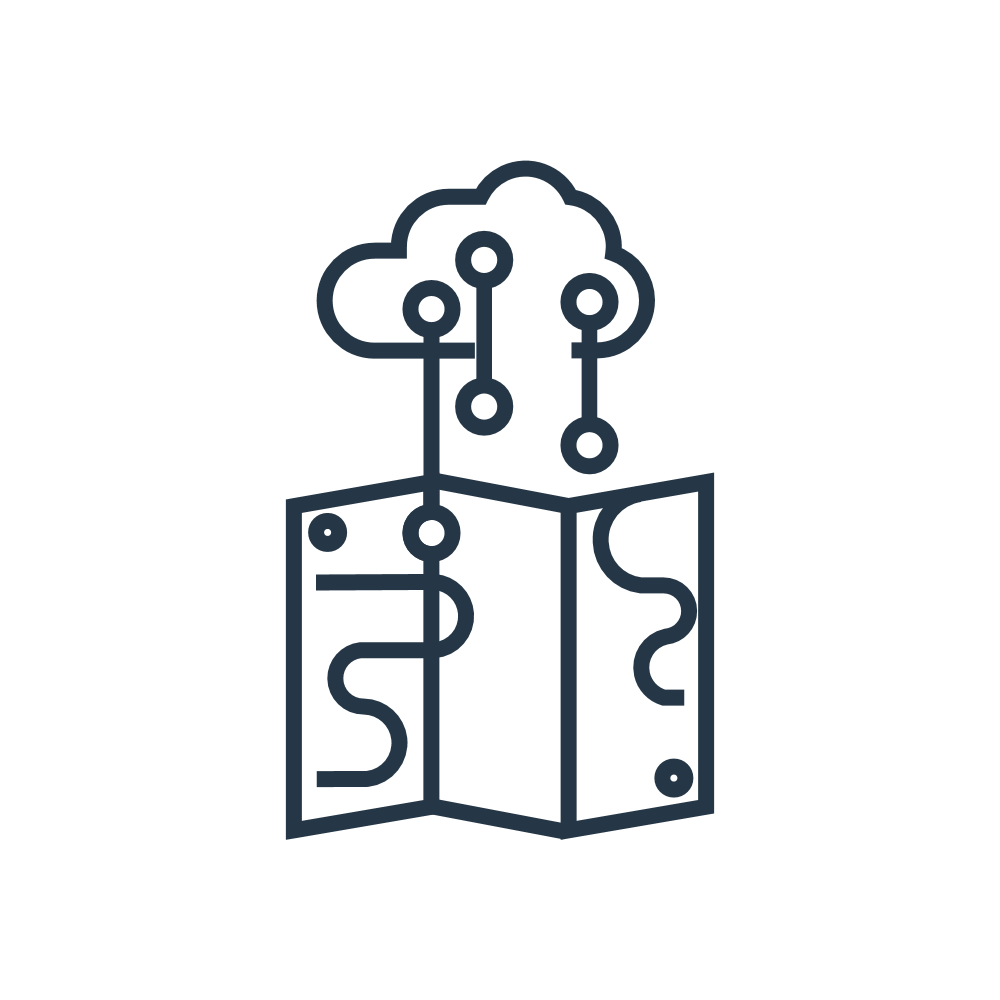 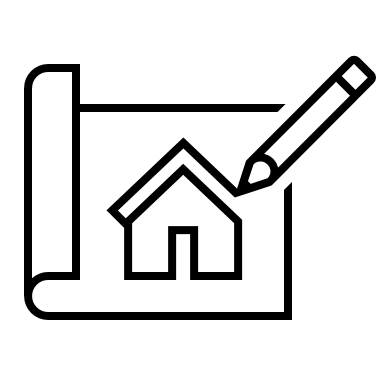 Kärnarbetet inom planläggning och tillstånd förblir oförändrat.
Plan- och tillståndsuppgifterna produceras i interoperabel maskinläsbar form.
Kommunerna lämnar information till det nya Ryhti-systemet enligt lagstiftningen.
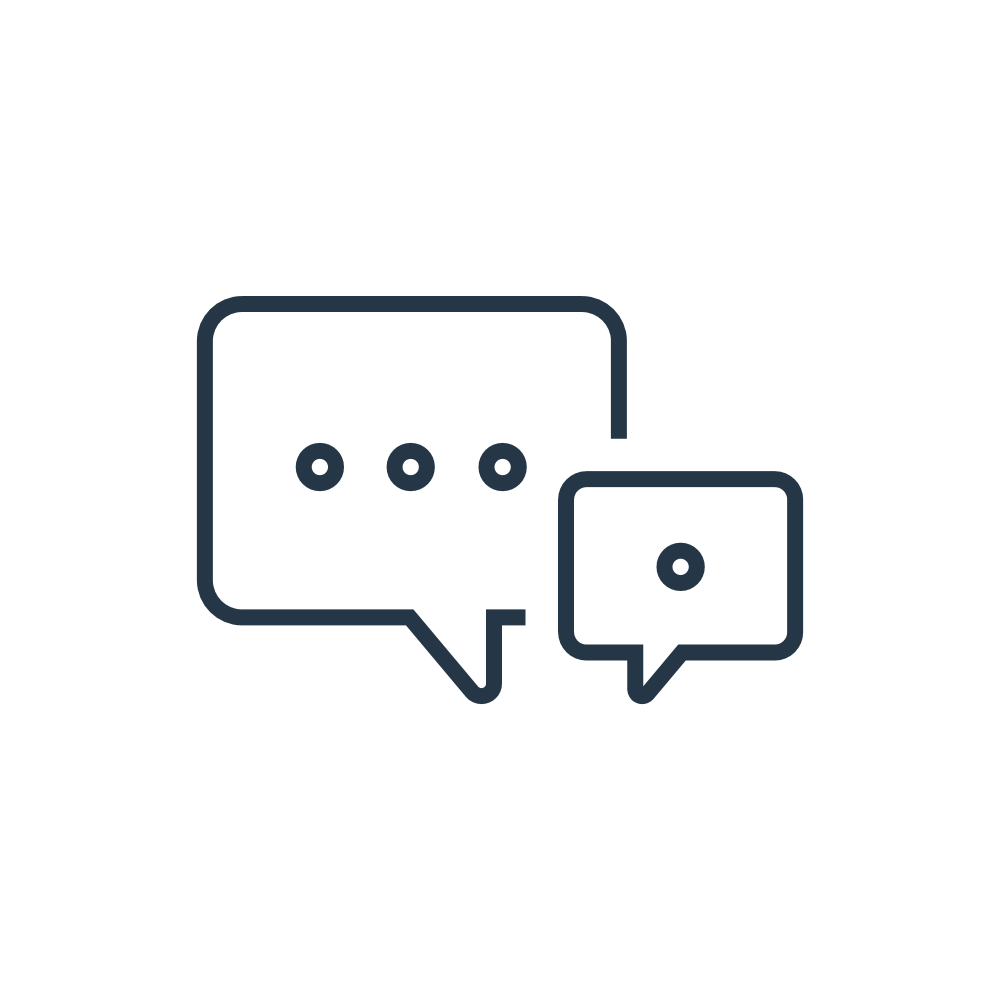 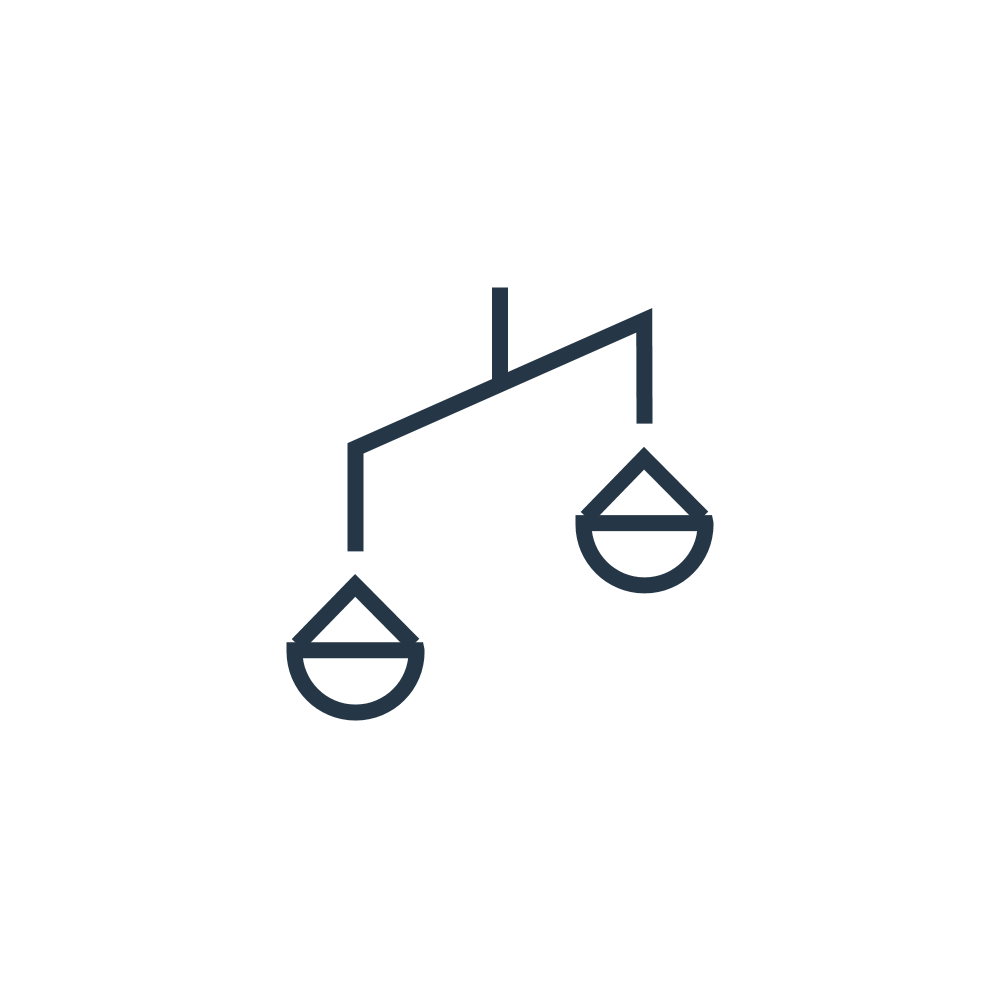 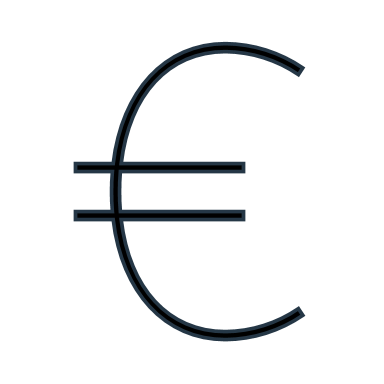 De nya verksamhetssätten kräver till en början resurser och förändringsledning.
Datasystemet effektiviserar arbetet och ökar arbetets meningsfullhet.
Kommunerna ersätts för kostnaderna av engångsnatur som ändringen orsakar.
[Speaker Notes: Kommunen kan leverera i sitt eget eller i det nationella koordinatsystemet, användaren kan ställa frågor i den nationella eller ursprungliga koordinationen. Information om det ursprungliga koordinatsystemet delges.]
Hur gynnas kommunorganisationen?
På lång sikt förbättras kostnadseffektiviteten i leveransen av information och informationshanteringen om tillstånd för planläggning och byggande.
I fortsättningen kommer det att finnas tillgång till högklassigare information som stöd för beslutsfattandet.
Interoperabel och centraliserad information hjälper till att analysera den byggda miljön på ett mångsidigare sätt och fatta längre bärande beslut.
Med hjälp av datamodellbaserad information och ett datamodellbaserat system är det möjligt att åskådliggöra det material som presenteras för beslutsfattarna, och det är också lättare för beslutsfattarna att hitta mer detaljerad information. 
Samarbetet mellan kommunerna underlättas eftersom information om bland annat områdesanvändningen finns tillgänglig på samma ställe över kommungränserna.
Centraliseringen av informationen förbättrar kommunernas möjligheter att utveckla sig, eftersom de möjligheter som kommunerna erbjuder att etablera företag finns i samma system.
Beroendet av vissa systemleverantörer kan eventuellt minska, eftersom överföringen och utnyttjandet av datamaterial underlättas i och med interoperabiliteten av data.
3.9.2023
5
[Speaker Notes: Någonstans information om att det är en faktor som gör informationshanteringen lättare. Redan nu har EU utfärdat åligganden, och det kommer nya förpliktelser som ska skötas av kommunen]
Hur gynnas invånarna och företagen?
Invånarna får information från datasystemets karttjänst till exempel om planer som påverkar hens livsmiljö.
Fastighetsägaren hittar lätt kärnuppgifterna om sin fastighet i samma system.
Företag och den offentliga sektorn kan bygga upp nya tjänster för invånare, som inte tidigare har varit möjliga utifrån den information som finns i datasystemet.
Bättre information hjälper vid planering och beslutsfattande. En god levnads- och verksamhetsmiljö gynnar i sista hand invånarna och företagen.
Räddningsarbetet blir snabbare och säkerheten förbättras.
3.9.2023
6
Hur gynnas kommunens anställda?
Förändringen gynnar i synnerhet kommunernas anställda som arbetar med planläggning och byggnadstillsyn.
Den manuella databehandlingen minskar när informationen samlas in snabbare och det finns mer tid för genuint sakkunnigarbete.
Mängden mångdubbelt arbete minskar när uppgifterna i fortsättningen endast behöver lämnas in till statliga myndigheter (se följande dia). 
Det riksomfattande datasystemet stöder det lokala planeringsarbetet när experten hittar sina egna, grannkommunernas och landskapets planuppgifter på ett och samma ställe.
Det blir smidigare att skicka begäran om utlåtande när kommunen kan länka bilagorna till begäran om utlåtande från det riksomfattande datasystemet.
3.9.2023
7
Hur underlättas informationshanteringen mellan myndigheterna
I fortsättningen behöver kommunen inte lämna in: 
planläggningsuppgifter till Lantmäteriverket
byggnads- och lägenhetsuppgifter till Myndigheten för digitalisering och befolkningsdata
uppgifter om byggnadsobjekt och planläggning till Finlands miljöcentral i tjänsten Liiteri
uppföljningsuppgifter om detaljplaneringen som separat leverans till tjänsten TYVI
byggnadsuppgifter till Försvarsministeriet
värdefullt datamaterial för dem som ber om det
data i INSPIRE-format för dem som ber om det (tjänsterna behöver inte heller produceras själv)
Dessutom minskar behovet av att svara på förfrågningar om data när uppgifterna om den byggda miljön finns samlade.
3.9.2023
8
[Speaker Notes: Förenkla på en nivå högre upp och illustrera bättre]
Kort om datasystemet Ryhti
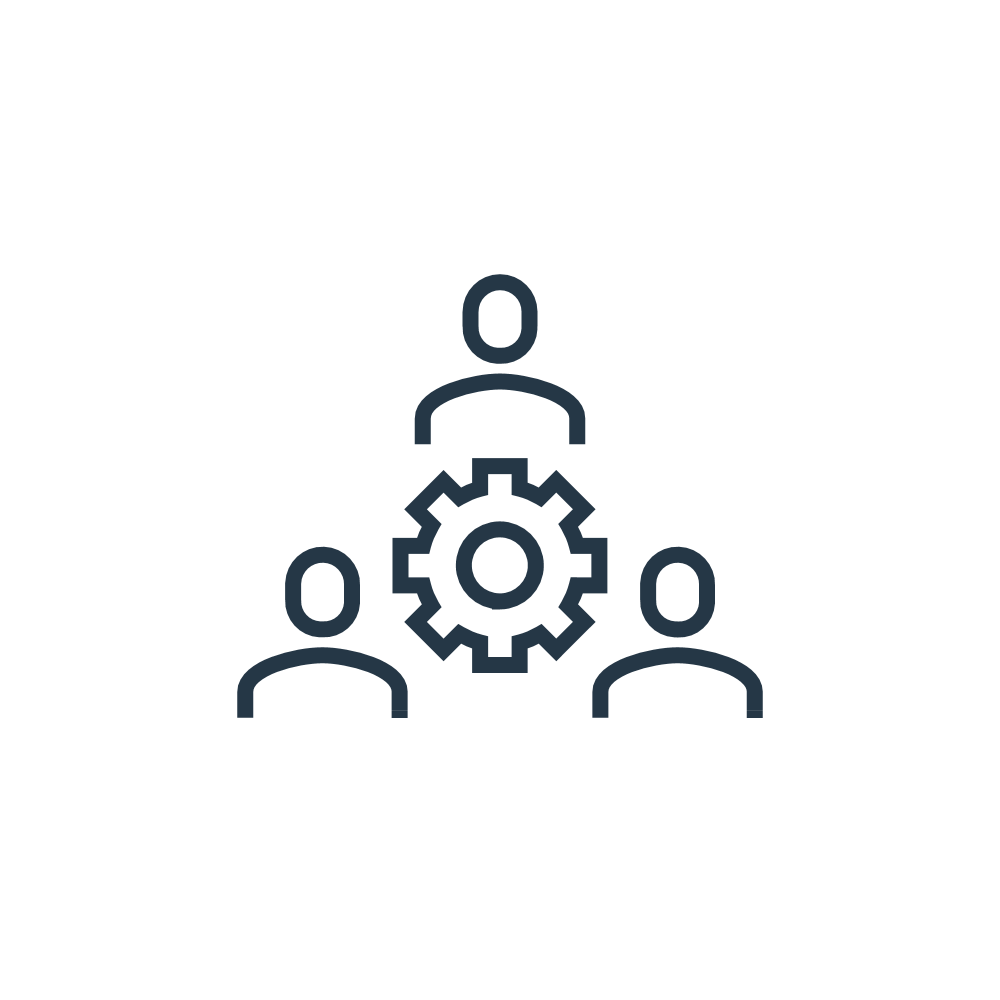 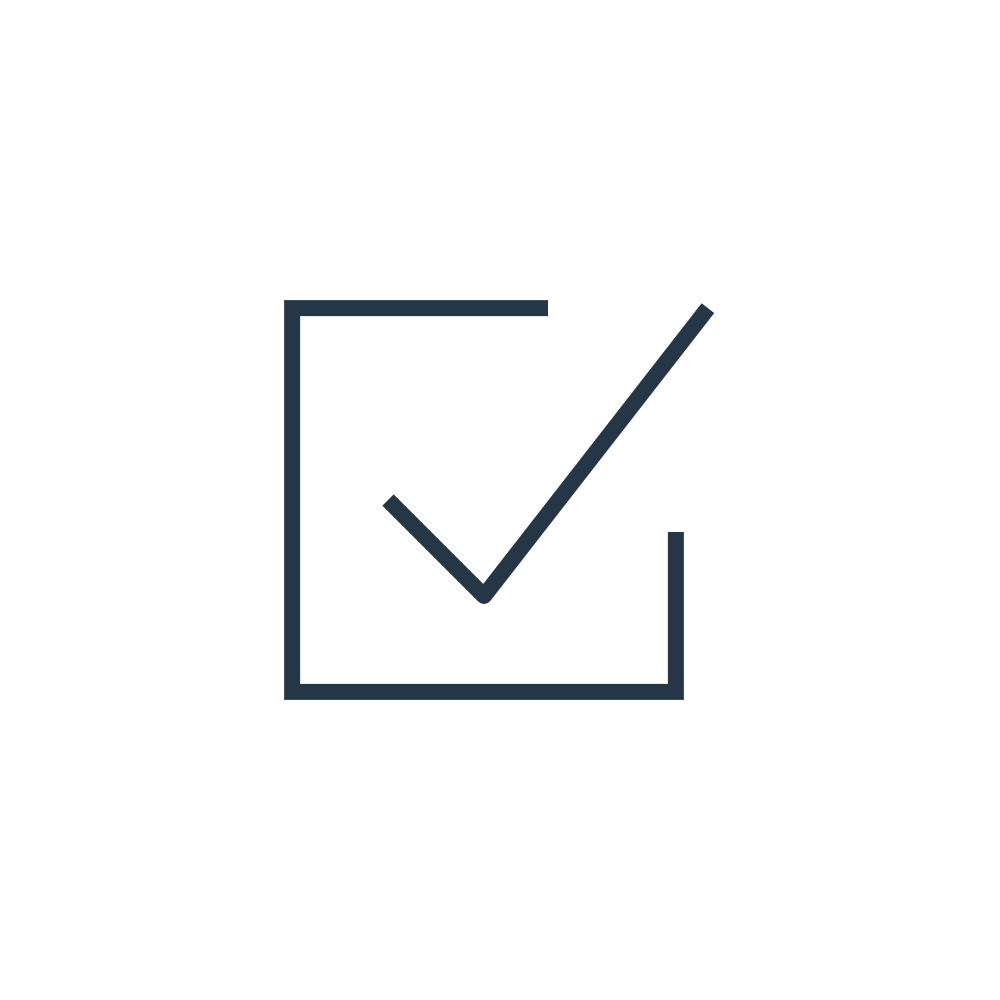 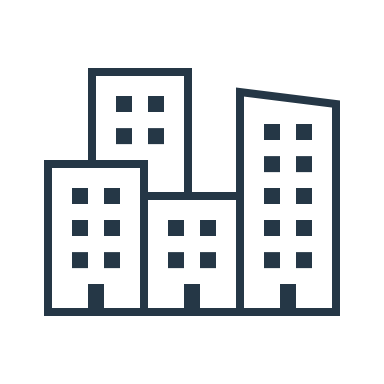 Det riksomfattande datasystemet ersätter i regel inte kommunernas egna system.
Finlands miljöcentral ansvarar för underhållet och utvecklingen av systemet, men gör ingen vinst med systemet.
Kommunen ansvarar för att plan- och tillståndsuppgifterna är tillförlitliga (Finlands miljöcentral redigerar inte uppgifterna).
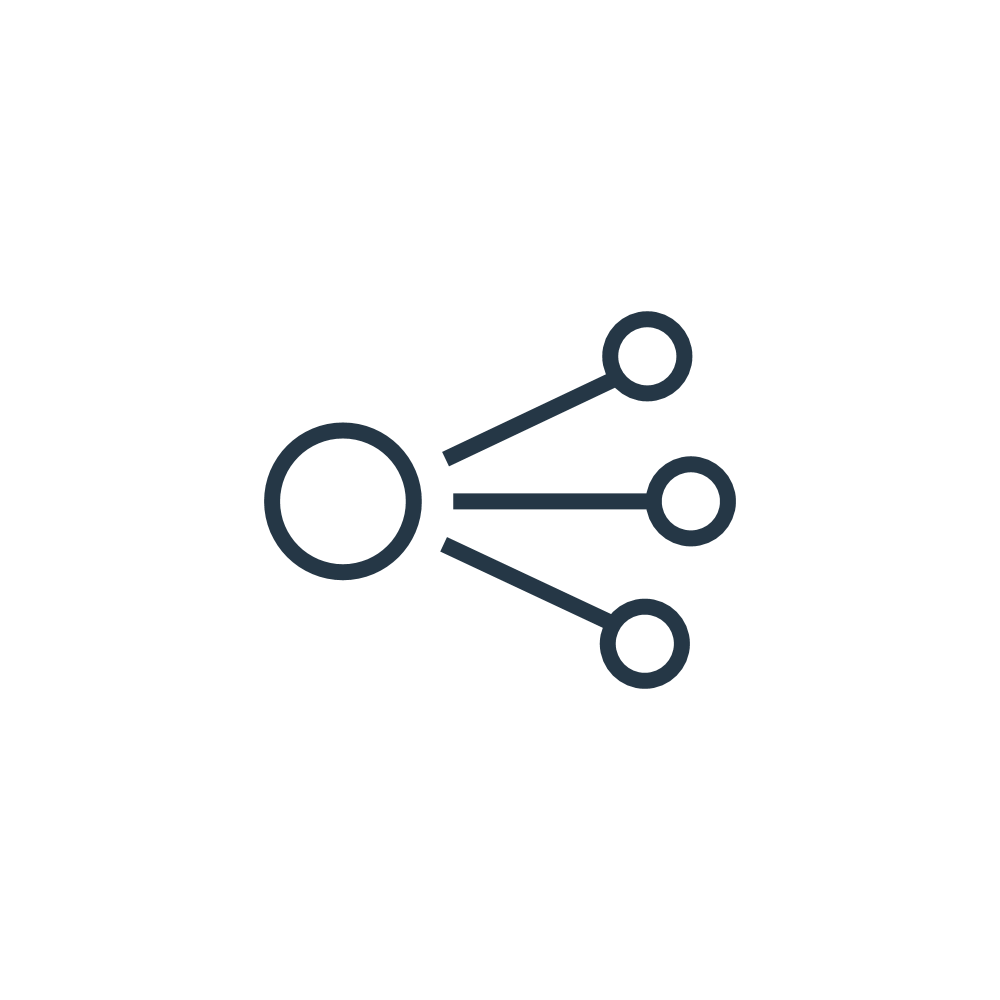 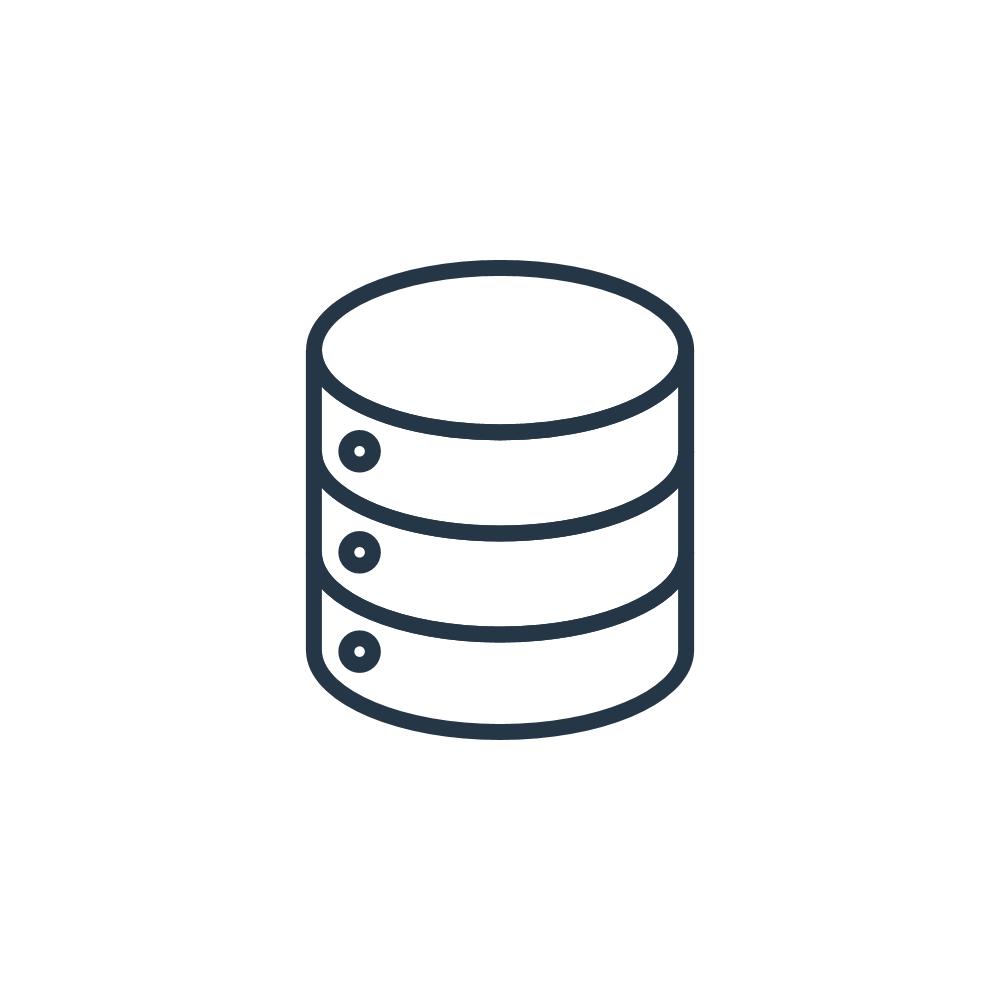 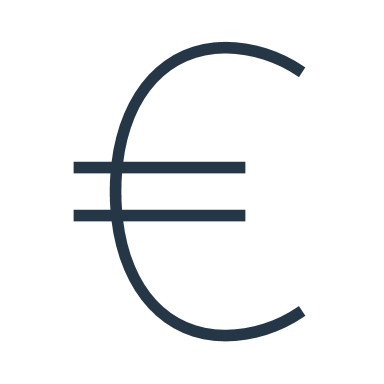 Det nationella datasystemet är säkert och tillförlitligt.
Den slutliga användningen av datasystemet är avgiftsfri för kommunerna.
Med hjälp av datasystemet kan kommunen sörja för att informationen är lättillgänglig och tillgänglig enligt EU:s INSPIRE-direktiv.
[Speaker Notes: Myndighetsanvändning som grund för datainsamling]
Datasystemet Ryhti betjänar flera olika aktörer
Kommuner och kommunernas konsulter
Finlands miljöcentral
Informationstjänsten förlivsmiljön Liiteri
Kommunsystem
Myndigheten för digitaliseringoch befolkningsdata
Datasystemetför den byggdamiljön
Skatteförvaltningen
Datasystemet Gentax
Befolknings-datasystemet
Informationsresursen för områdesanvändningen
Landskapsförbunden
Bygginformationsresursen
Statistikcentralen
Lantmäteriverket
Fastighetsdatasystemet
Nationella terrängdatabasen
Bostadsdatasystemet
Det kommande adressdatasystemet
Användare av öppen information
Övriga myndigheter
3.9.2023
10
Enkelriktat informationsutbyte
Dubbelriktat informationsutbyte
Uppgifter som ska publiceras i datasystemet för den byggda miljön
Byggande
Områdesanvändning
Tillståndsbeslut för byggande
Planuppgifter
Begränsningar i markanvändningen
byggförbud 1
bygginskränkning 1
åtgärdsbegränsning 1
område i behov av planering 1
detaljplan1
generalplan 1
landskapsplan 1
stadsregionplan 2
    (frivilligt att skicka in)
bygglov 1
rivningstillstånd 1
tillstånd för miljöåtgärder 1
undantagsbeslut1
Plan för allmänt område
Byggnadsordning 2
Tomtindelning 1
gatuplan 3
parkplan 3
Havsplan3
Kulturmiljö
skyddsuppgifter 3
inventeringsuppgifter 3
värderingsuppgifter 3
1 Genomförs i datamodellformat 2024
2 Genomförs som pdf 2024, i datamodellformat senare 
3 Genomförs senare
3.9.2023
11
Var får du mer information?
På Finlands miljöcentrals webbplats finns information om Ryhti-systemet, ändringen och det kommunstöd som fås för ändringen.
Kommunerna erbjuds kostnadsfritt funktionellt förändringsstöd (t.ex. åtgärdsprogram, kommunträffar, rådgivning och utbildningar). Kontakta oss: ryhtimuutostuki@digifinland.fi
Grundläggande information om förändringen i eOppiva-webbutbildningen
Information om förändringen och interoperabilitetsarbetet samt om understöden Ryhti-projektet - Miljöministeriet
3.9.2023
12
Mer information
ryhti.syke.fi/sv/

ryhtimuutostuki@digifinland.fi

ym.fi/sv/ryhti-projektet
ryhti@gov.fi

ym.fi/sv/-rakennetun-ympariston-tiedon-yhteentoimivuus-sv-
yhteentoimivuus@gov.fi

Miljöministeriet | Alexandersgatan 7, Helsingfors
PB 35, FI-00023 Statsrådet | ym.fi
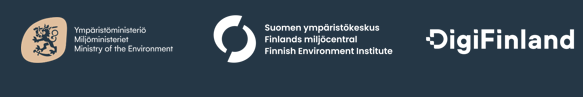 3.9.2023
13